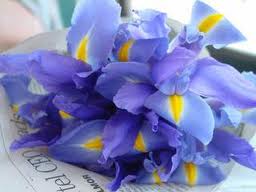 TRƯỜNG  TIỂU AN THÁI
TOÁN
LỚP 1
Giáo viên: Phạm Thị Đông
TOÁN 1
Tuần 22
Bài 47: Chục và đơn vị – Tiết 2
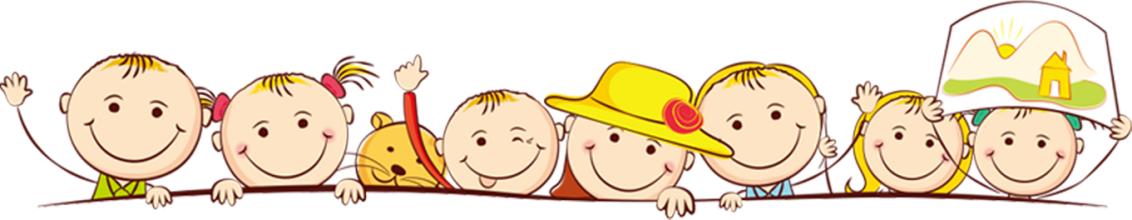 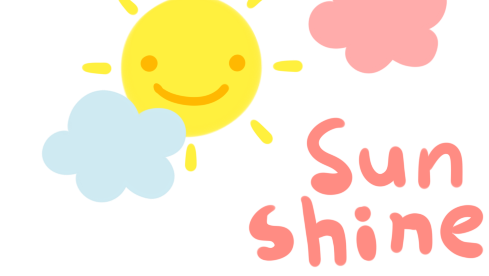 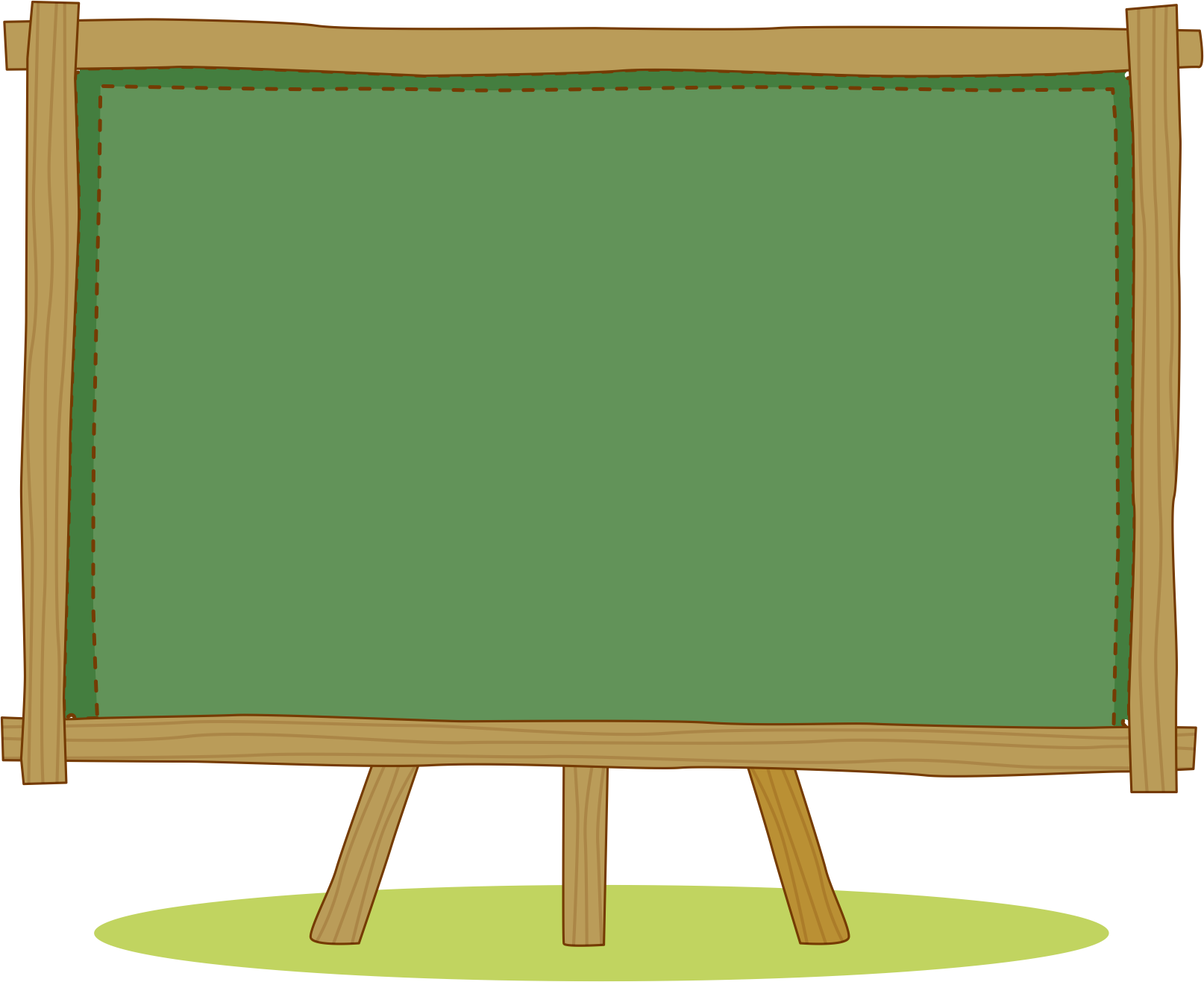 LUYỆN TẬP
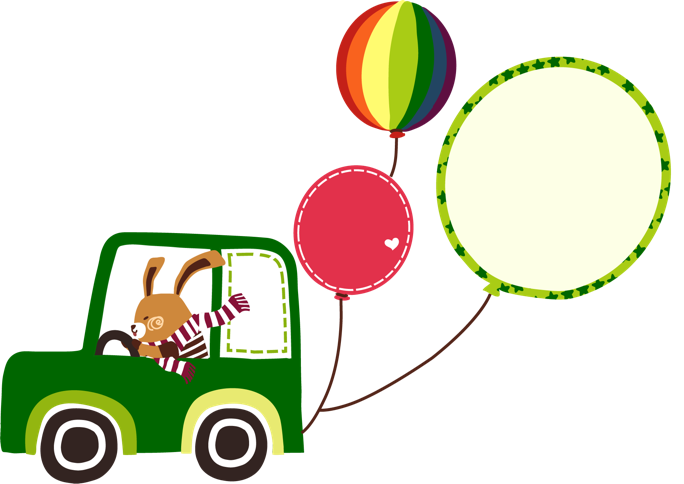 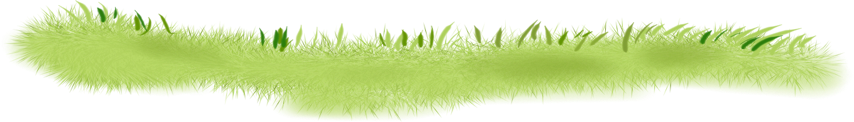 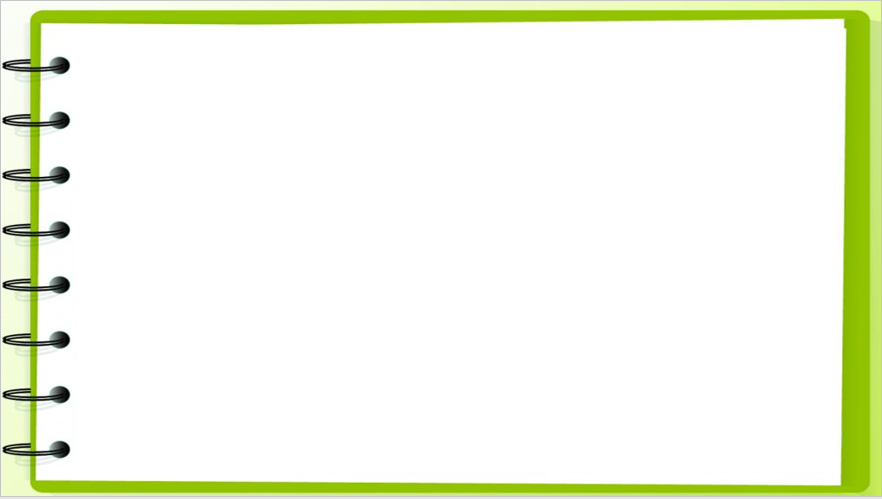 4
Nói ( theo mẫu ) :
Mẫu :
Số 32 gồm 3 chục và 2 đơn vị.
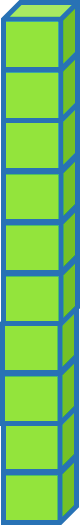 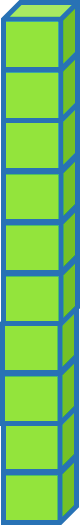 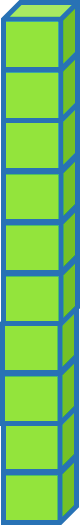 Chục
Đơn vị
3
2
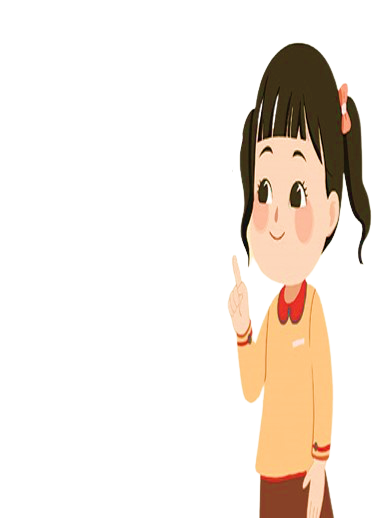 32
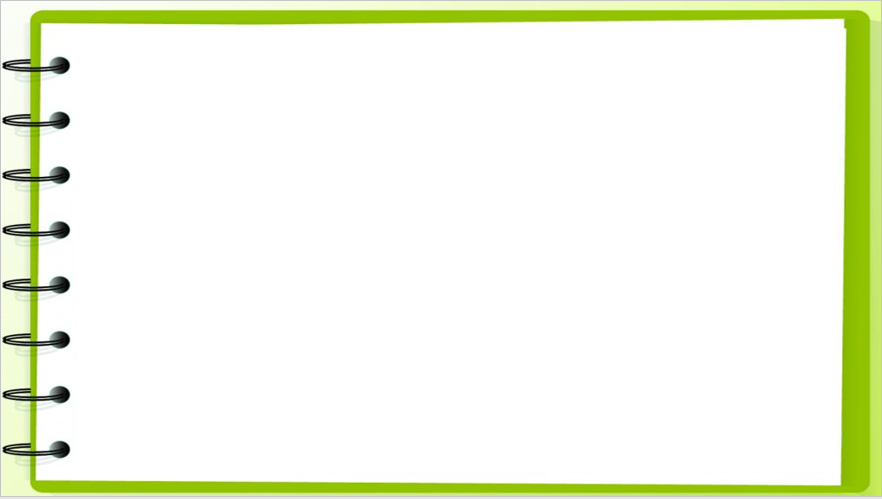 a)
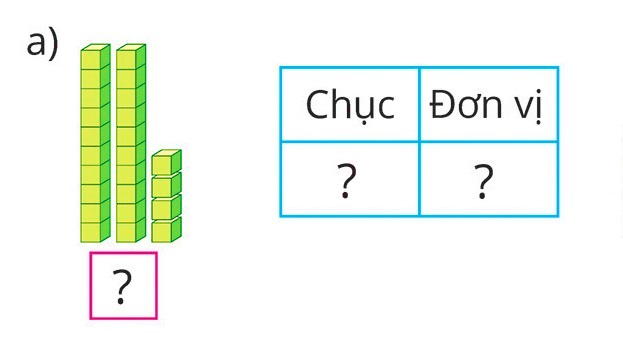 b)
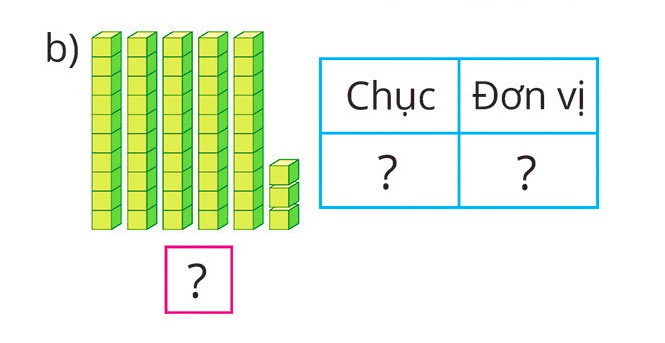 ?
?
3
4
2
5
?
?
24
53
?
?
Đơn vị
Đơn vị
Đơn vị
Đơn vị
Chục
Chục
Chục
Chục
d)
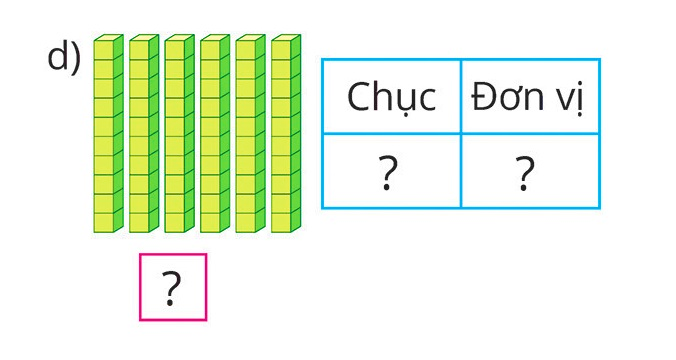 c)
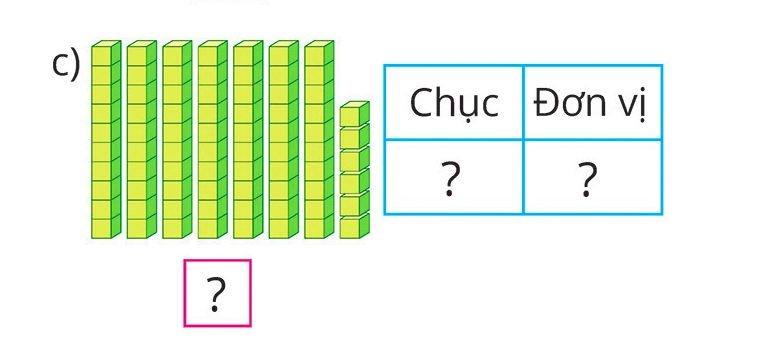 0
?
?
6
?
6
?
7
76
60
?
?
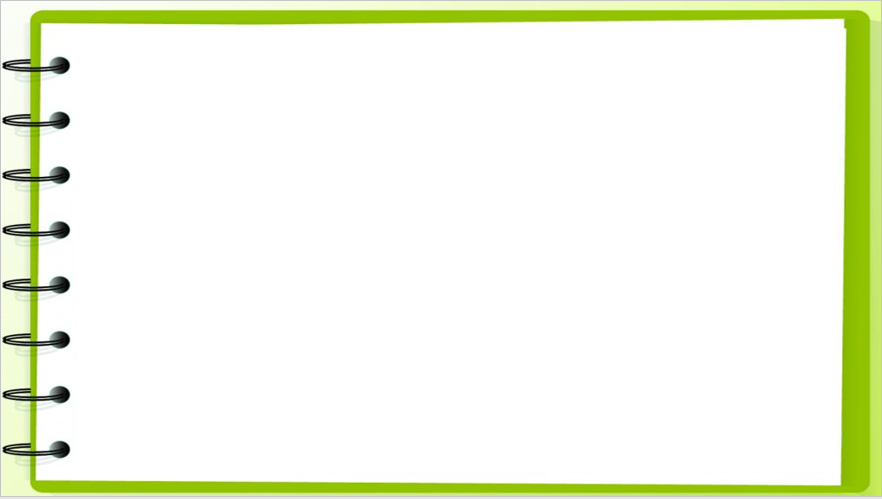 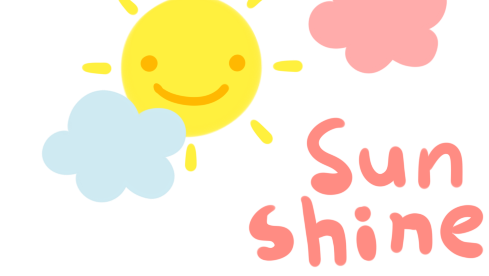 5
Trả lời câu hỏi :
Số 12 gồm 1 chục và 2 đơn vị.
2
1
a) Số 12 gồm ….. chục và ….. đơn vị .
9
4
b) Số 49 gồm ….. chục và ….. đơn vị .
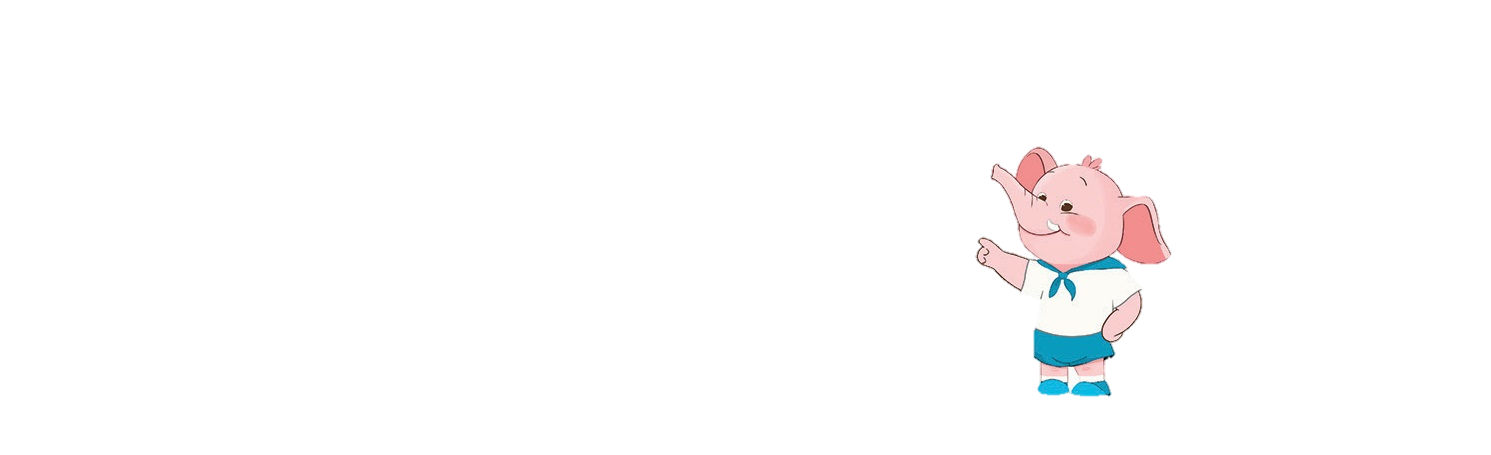 8
0
c) Số 80 gồm ….. chục và ….. đơn vị .
6
6
d) Số 66 gồm ….. chục và ….. đơn vị .
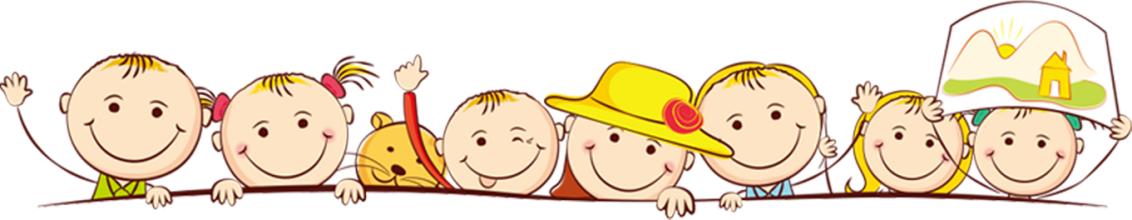 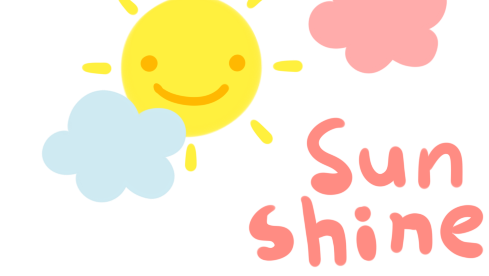 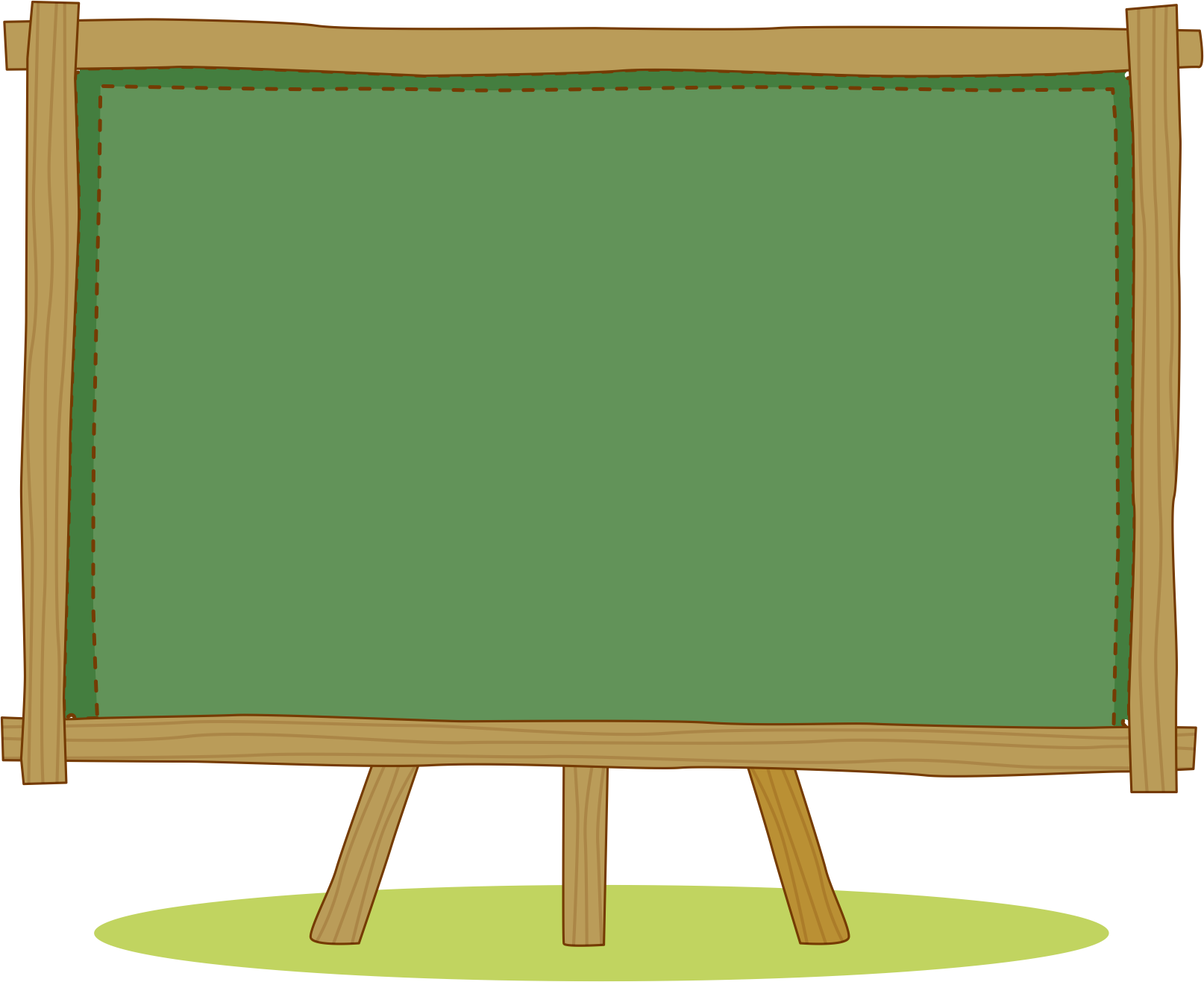 VẬN DỤNG
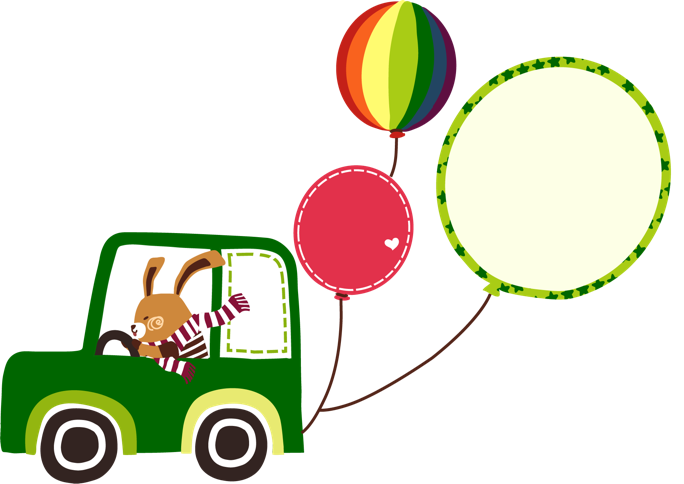 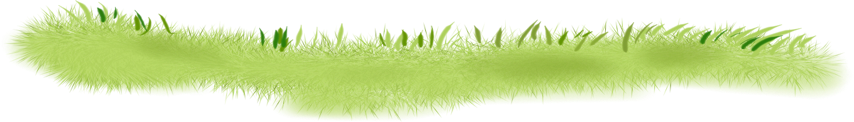 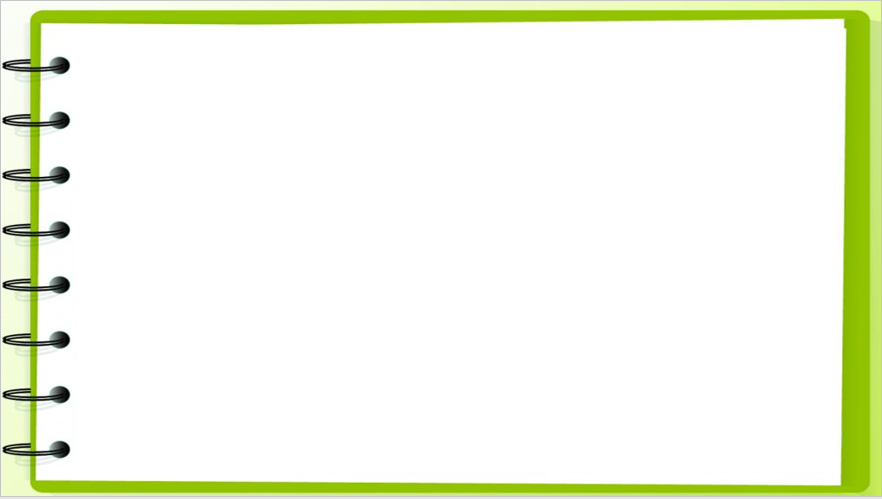 6
Mỗi dây có mấy chục hạt ?
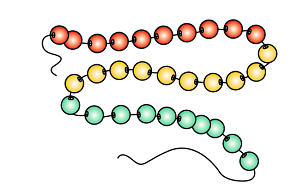 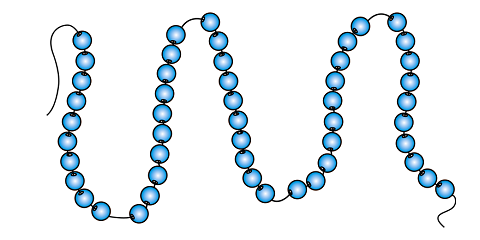 5
3
chục hạt
chục hạt
?
?
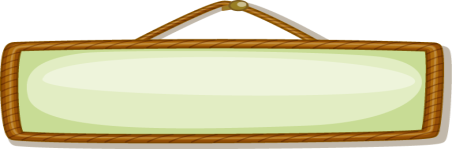 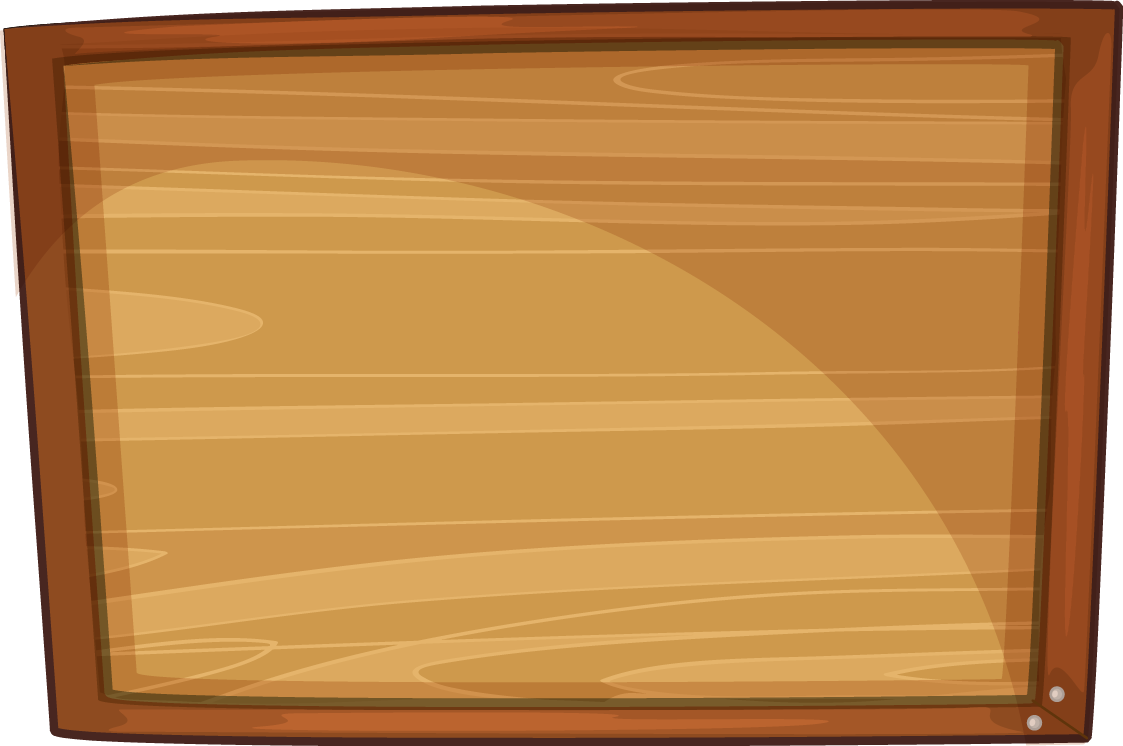 Câu hỏi
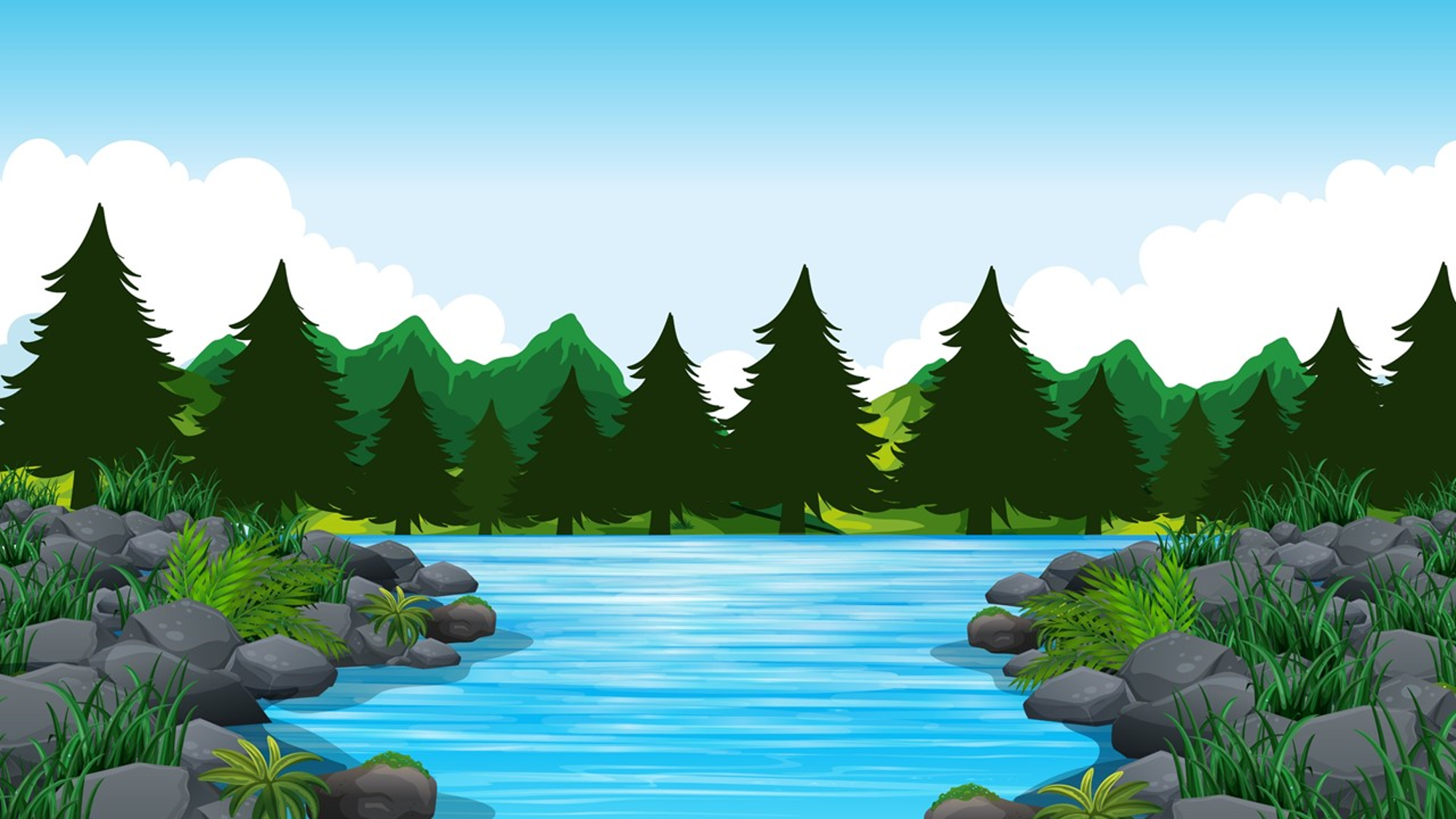 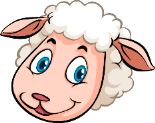 Số gồm 6 chục và 5 đơn vị là :
B. 54
A. 55
D. 66
C. 65
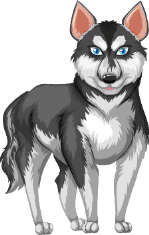 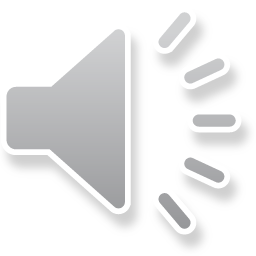 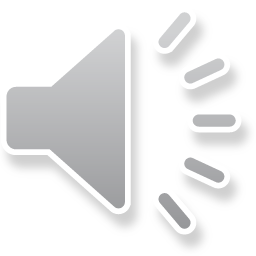 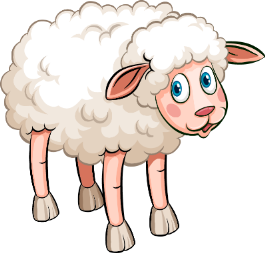 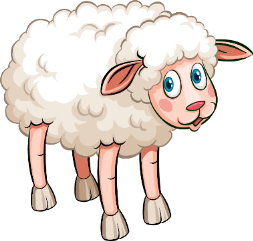 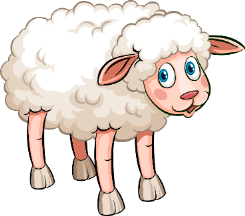 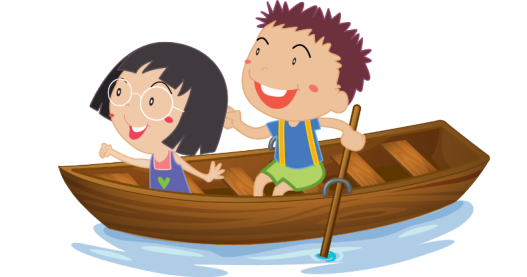 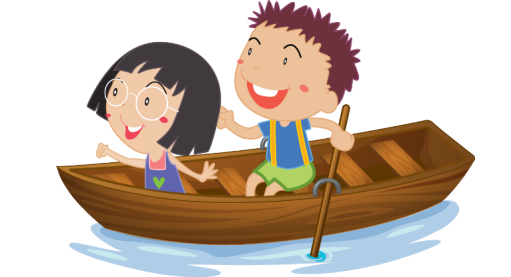 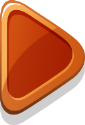 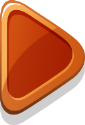 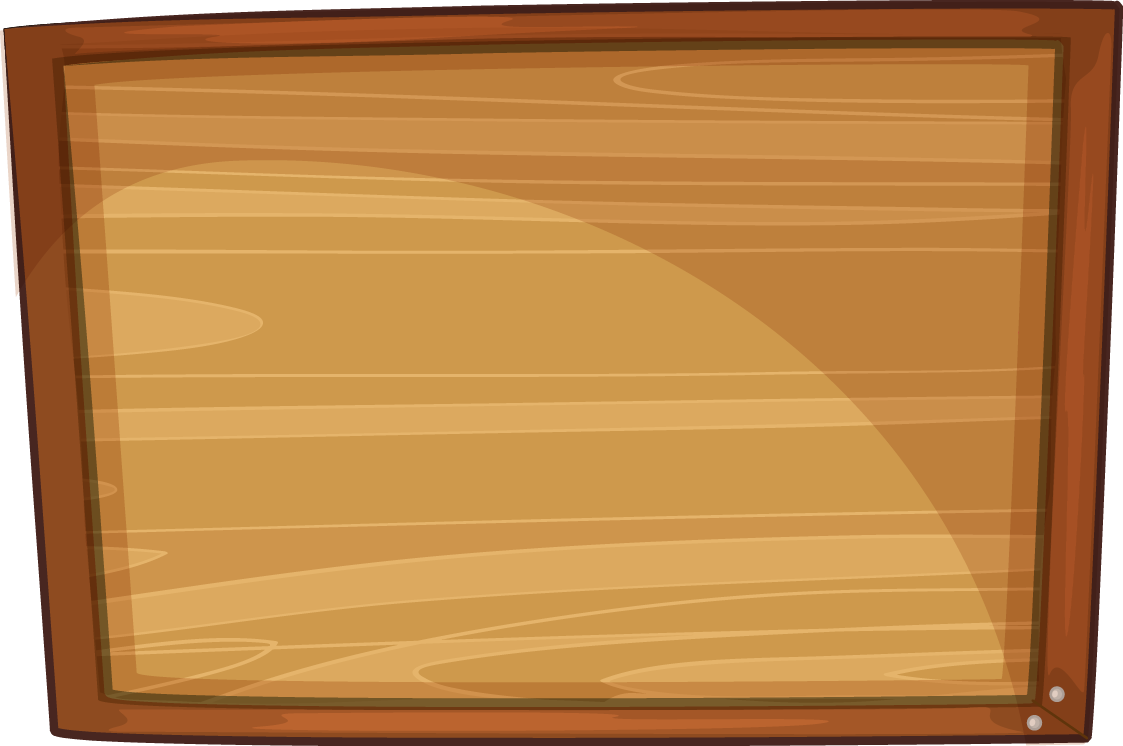 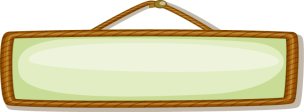 Câu hỏi
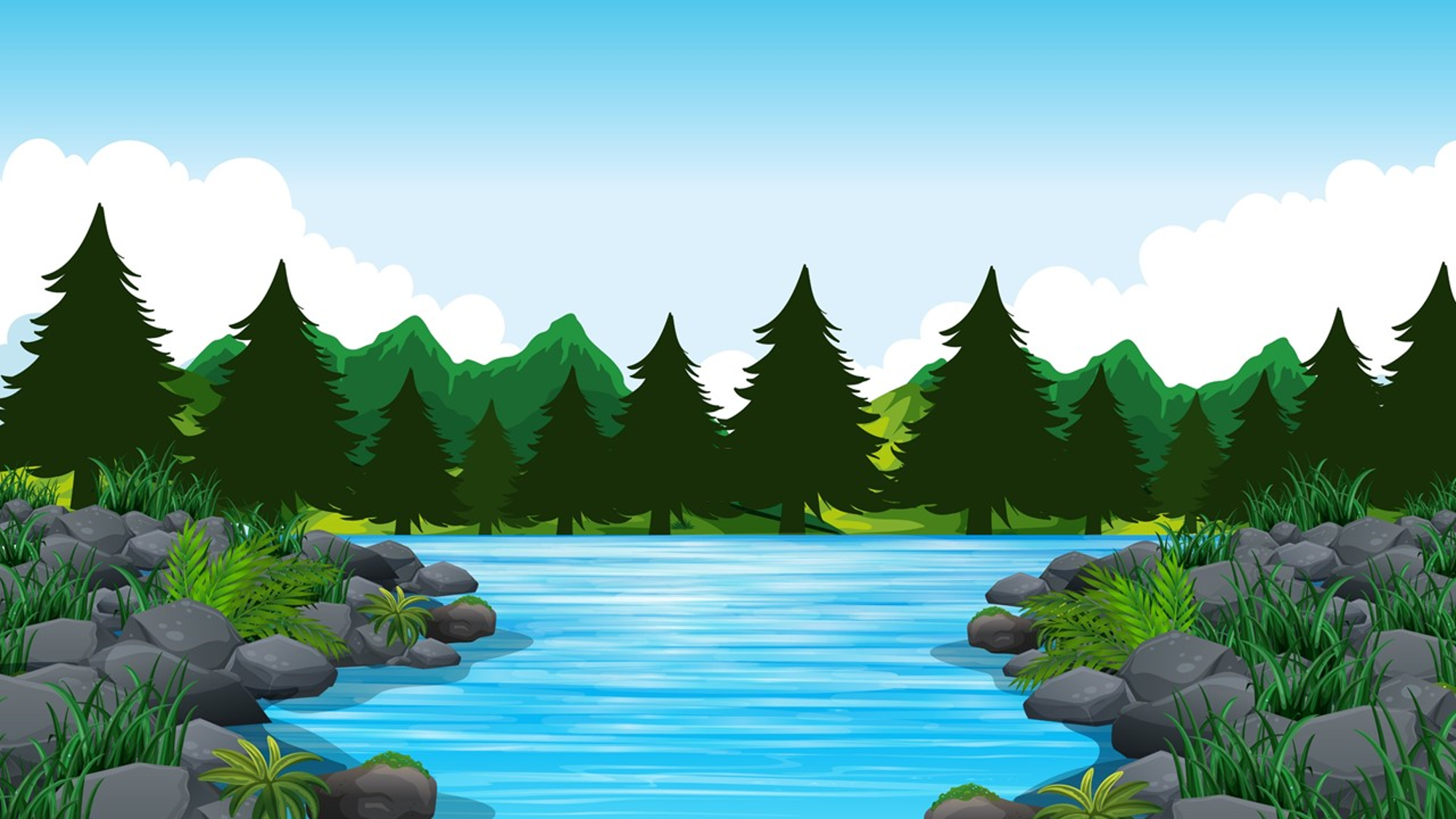 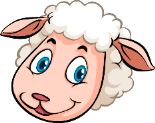 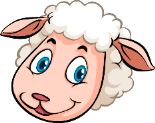 Số gồm 5 chục 
và 4 đơn vị là :
B. 54
A. 45
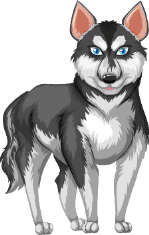 D. 55
C. 44
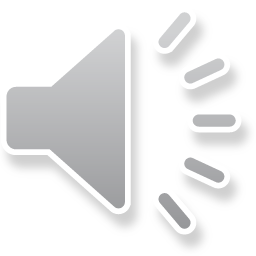 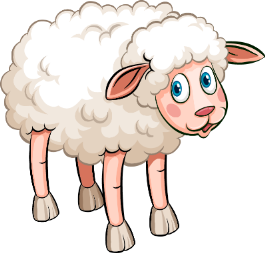 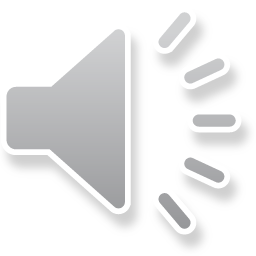 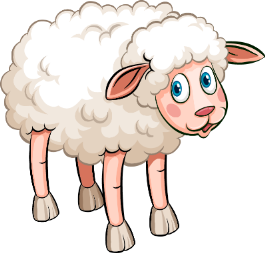 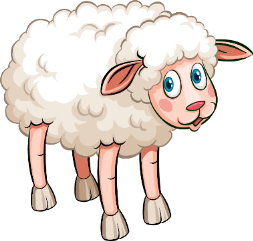 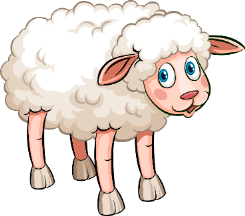 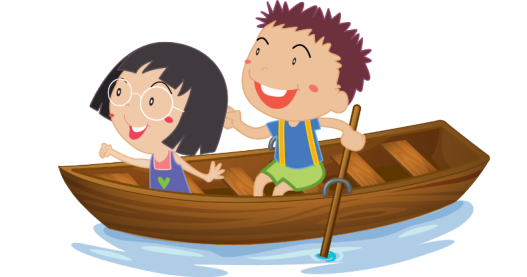 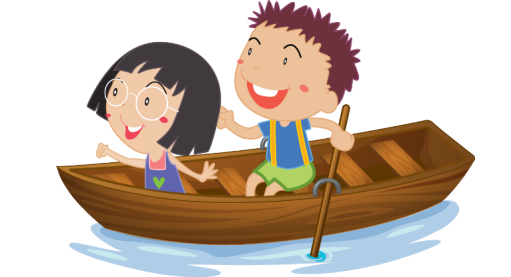 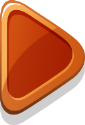 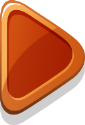 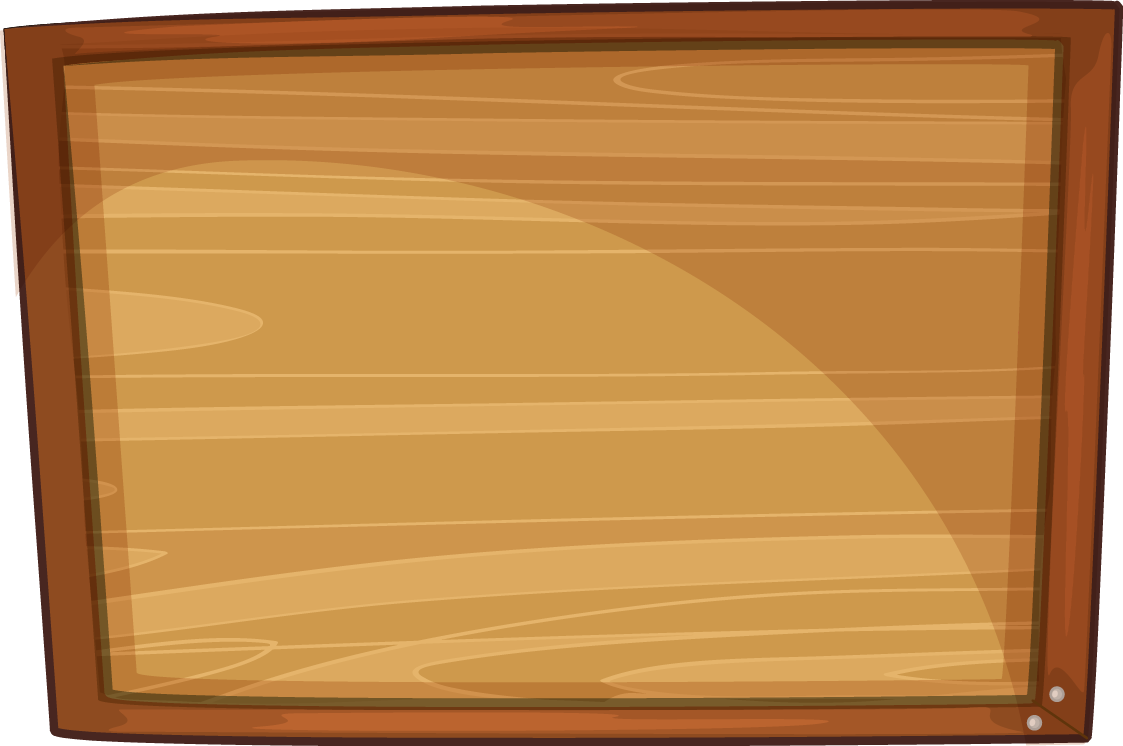 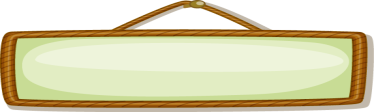 Câu hỏi
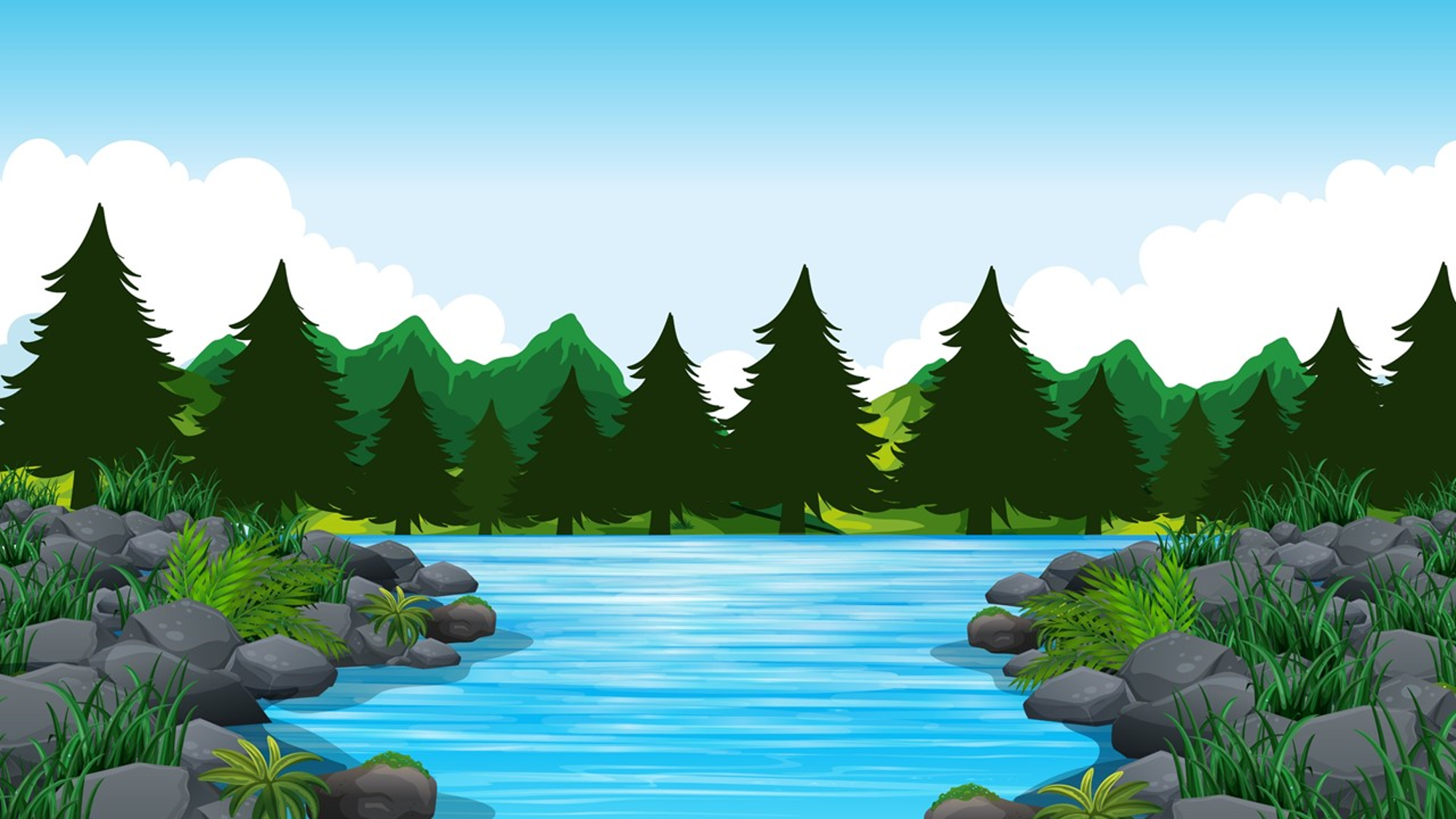 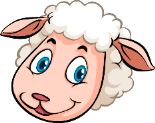 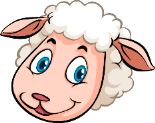 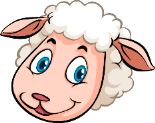 Số có chữ số ở hàng chục và hàng đơn vị giống nhau là :
B. 80
A. 90
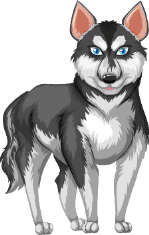 C. 95
D. 11
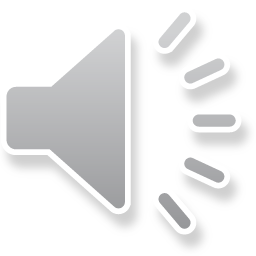 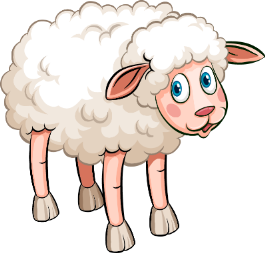 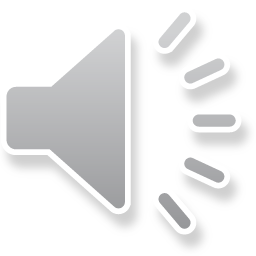 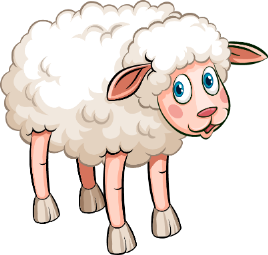 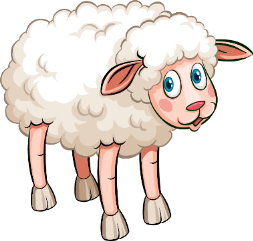 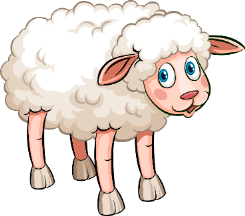 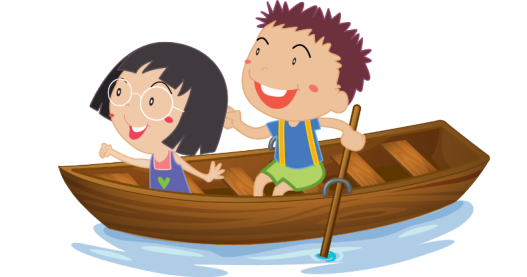 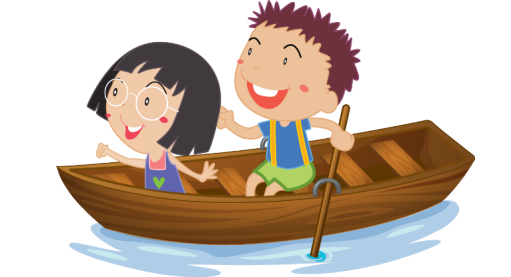 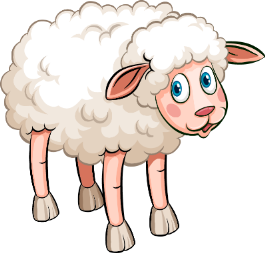 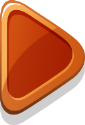 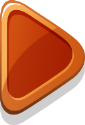 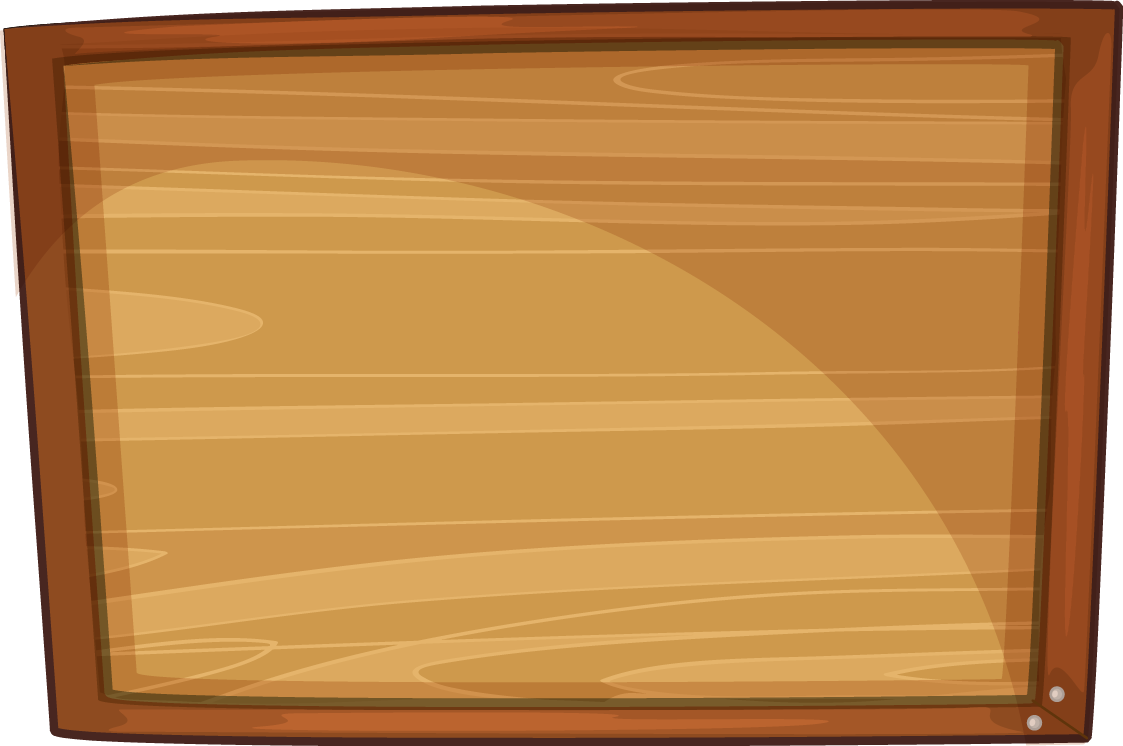 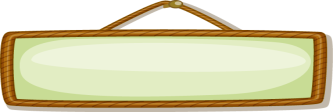 Câu hỏi
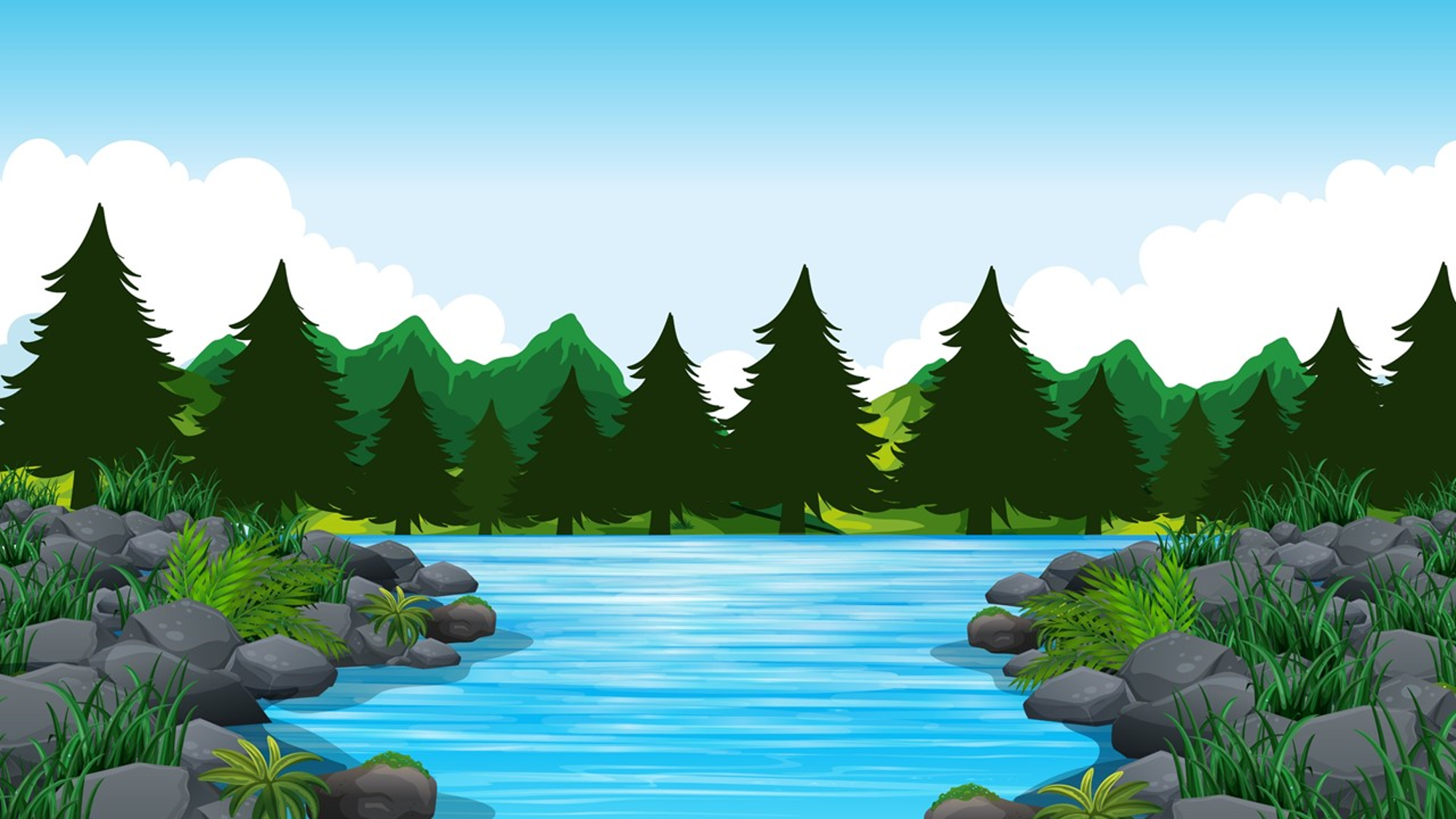 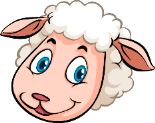 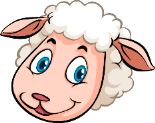 Số gồm 5 đơn vị 
và 3 chục là :
B. 35
A. 53
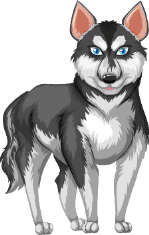 D. 55
C. 44
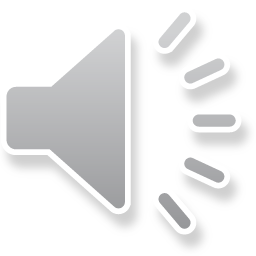 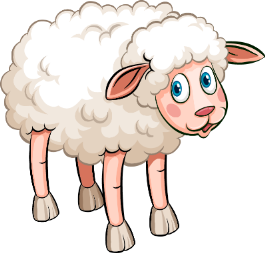 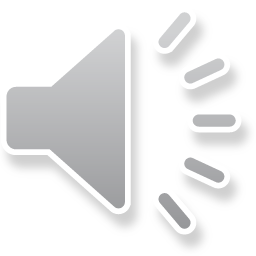 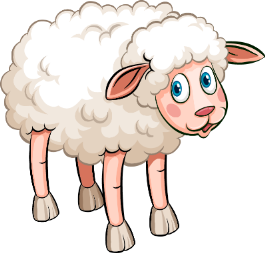 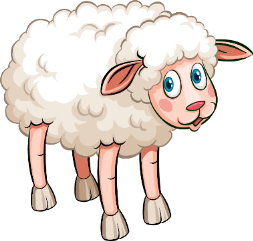 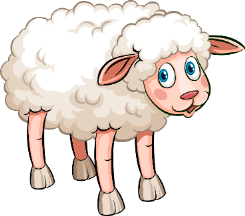 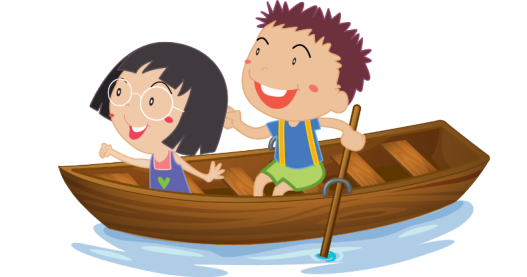 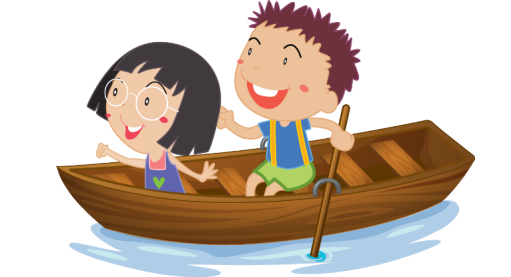 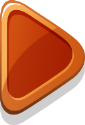 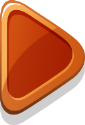 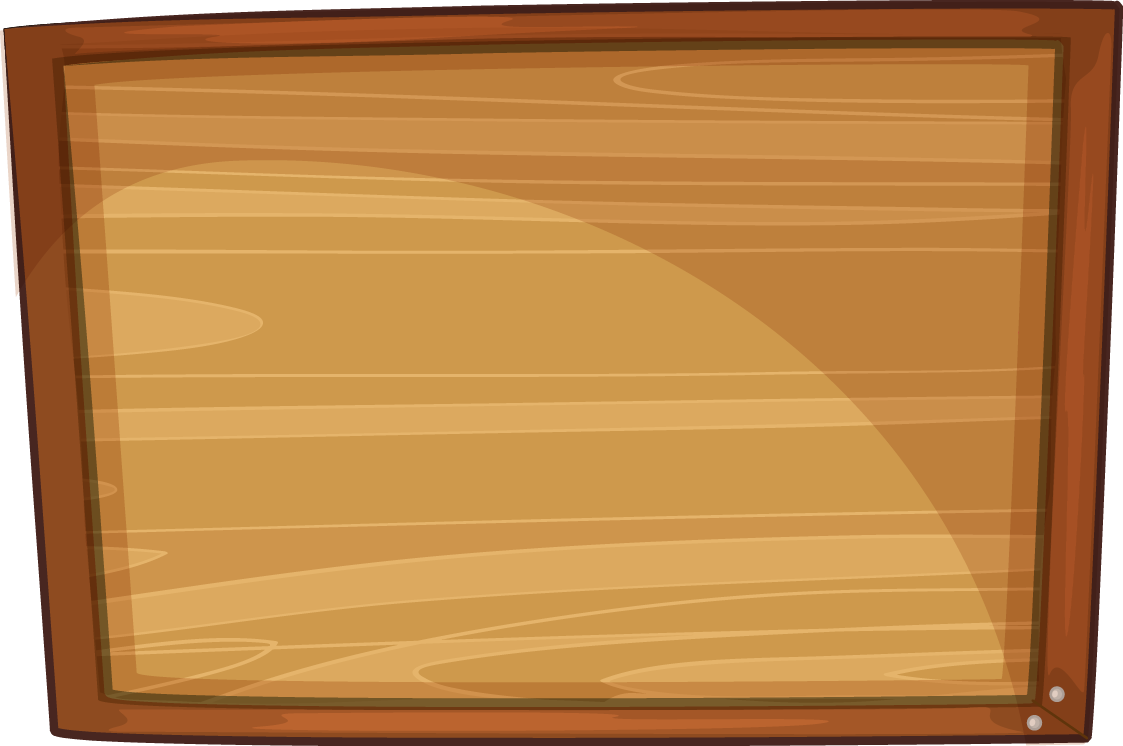 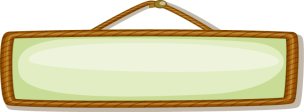 Câu hỏi
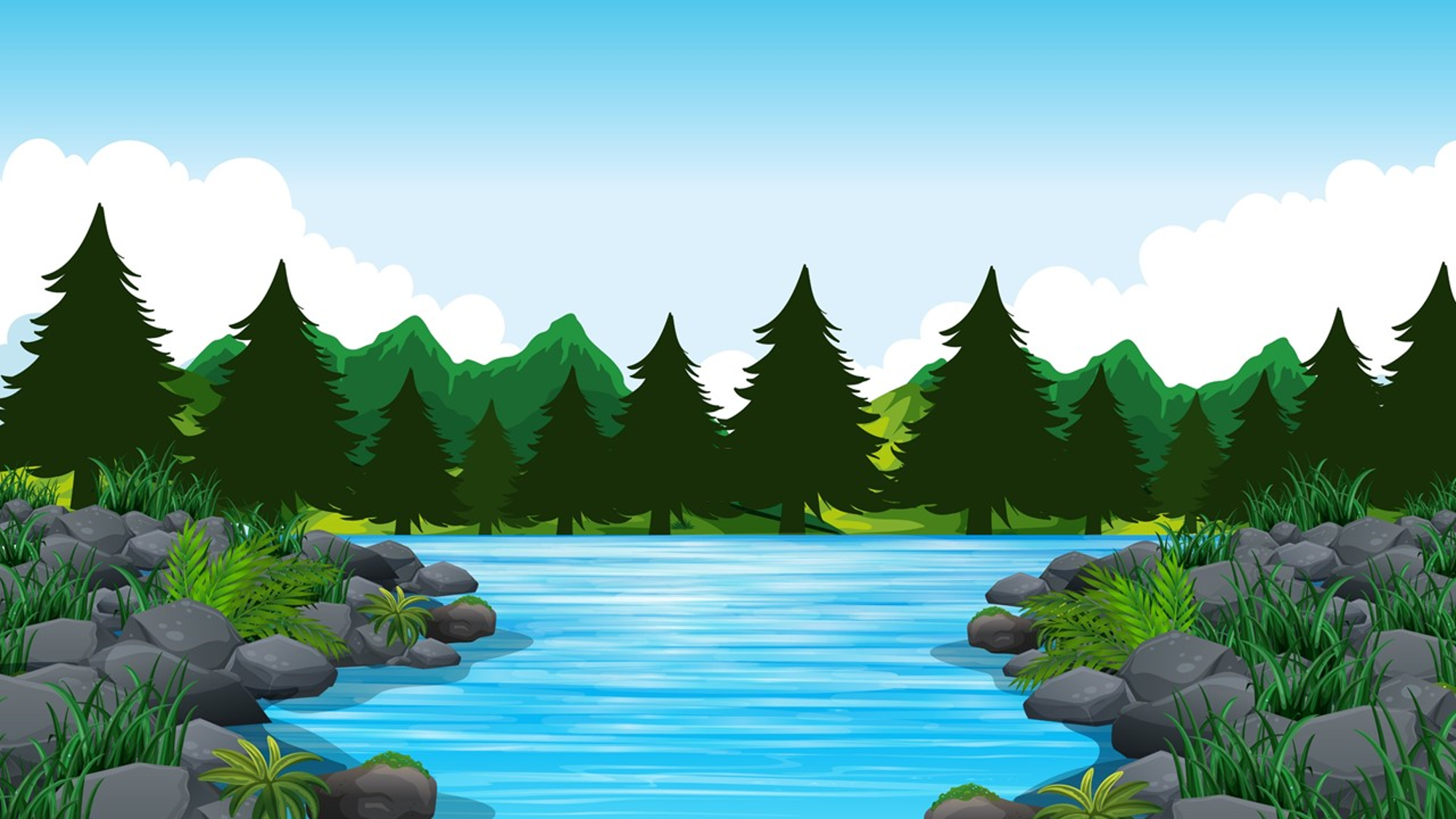 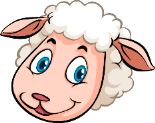 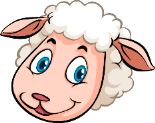 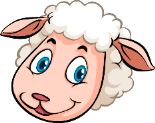 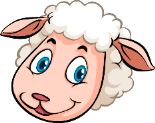 40 + 50 – 20 = ?
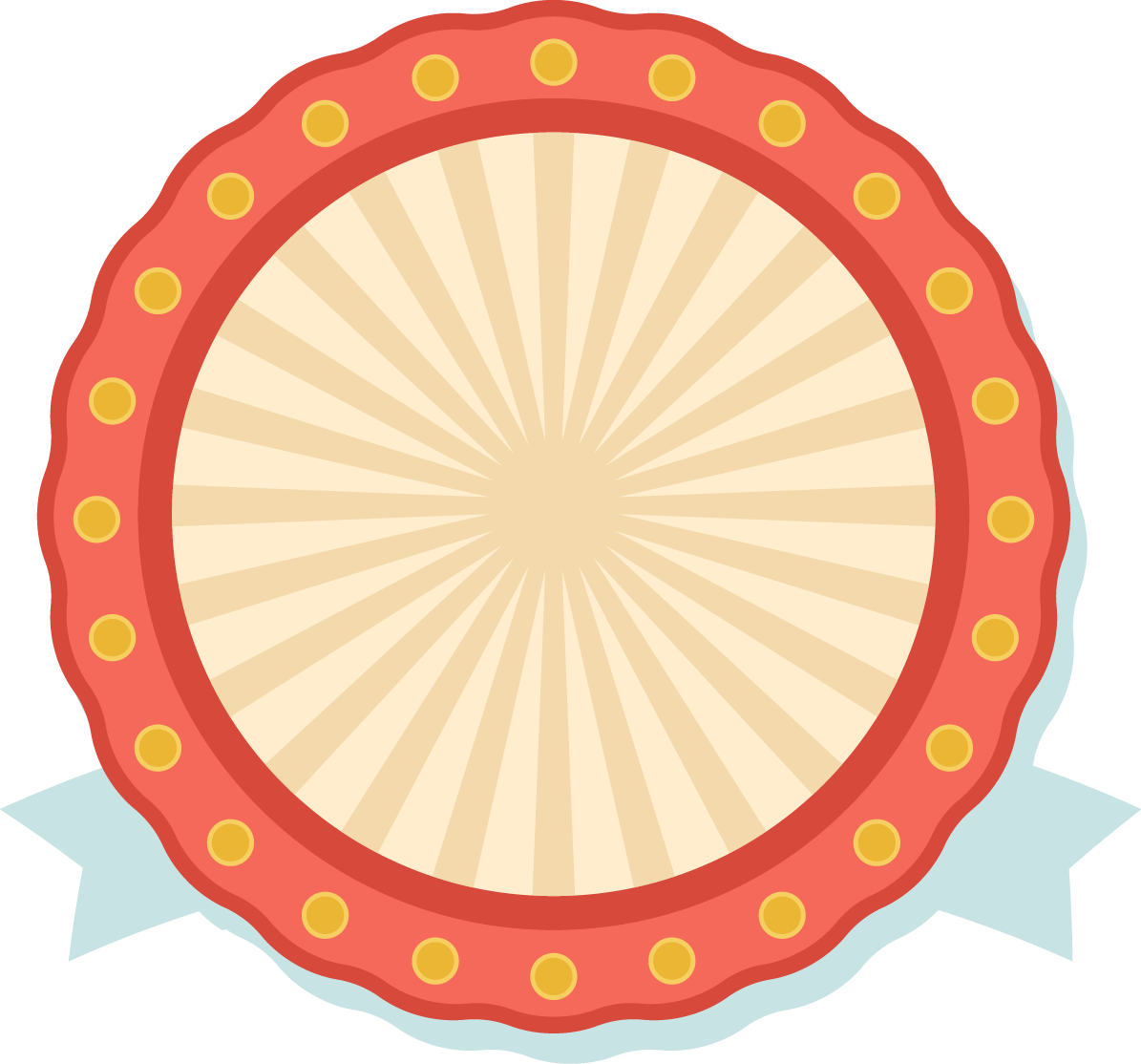 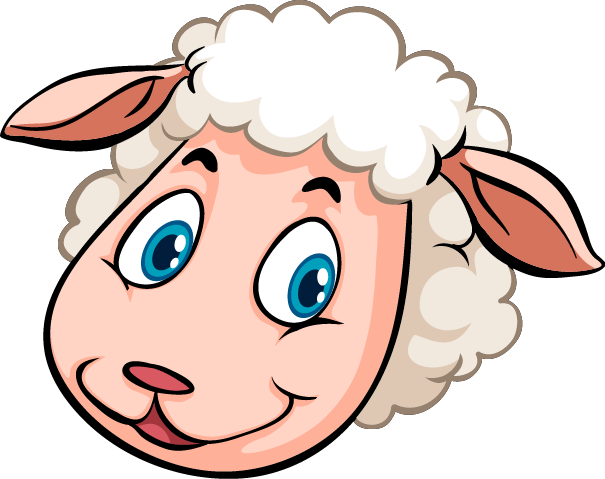 B. 90
A. 70
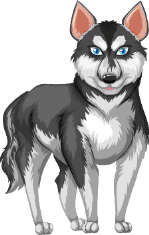 D. 30
C. 60
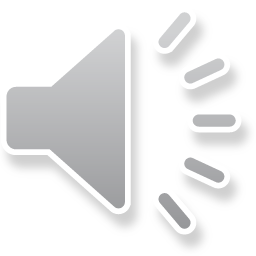 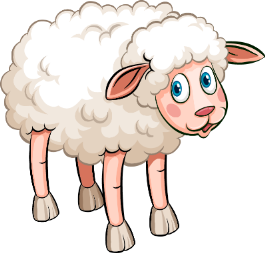 CHIẾN THẮNG
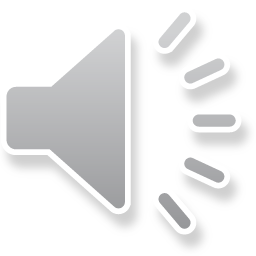 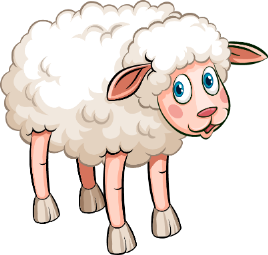 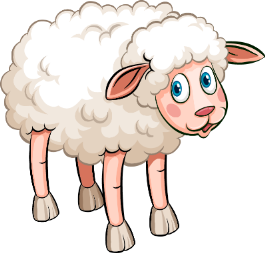 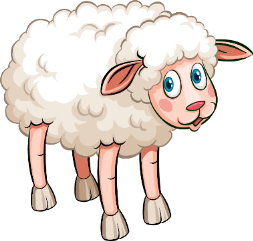 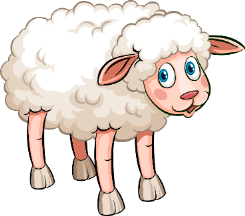 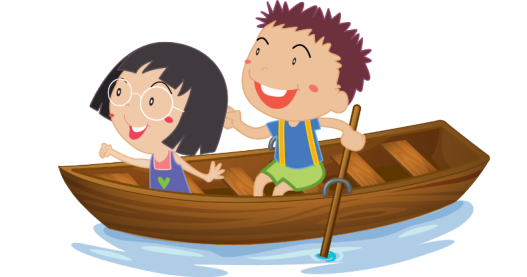 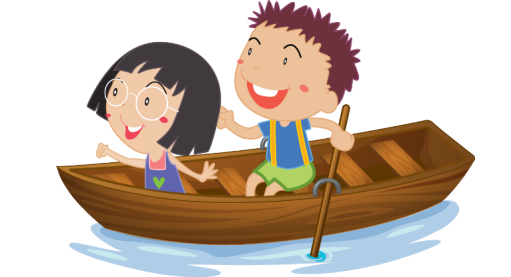 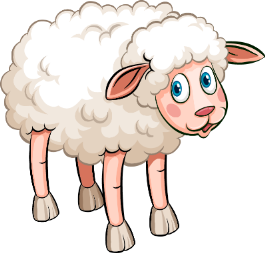 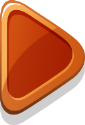 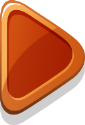 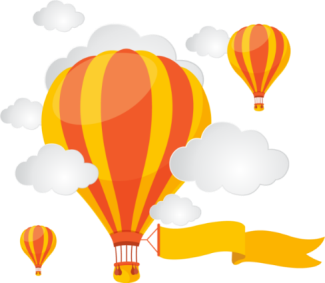 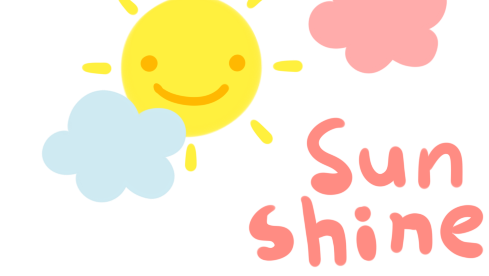 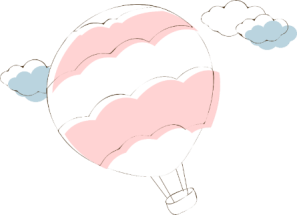 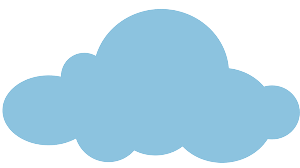 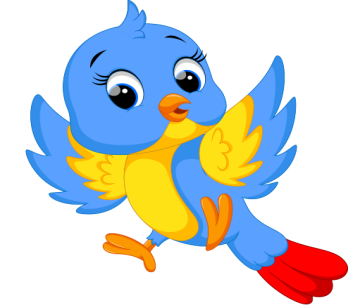 Tạm biệt và hẹn gặp lại!
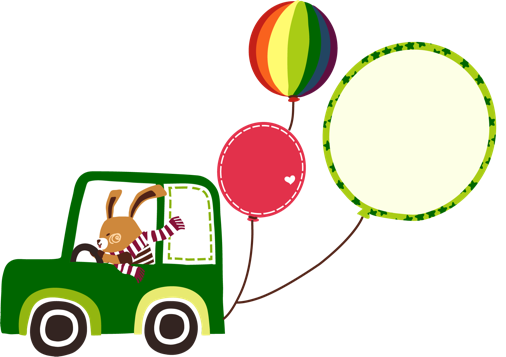 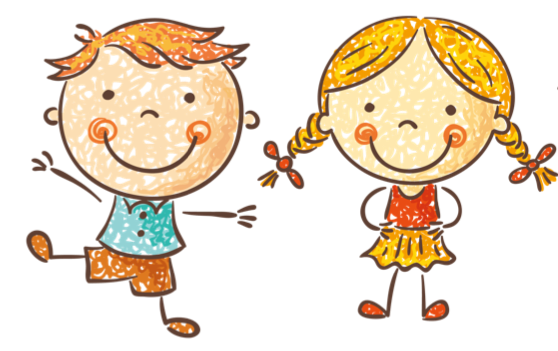 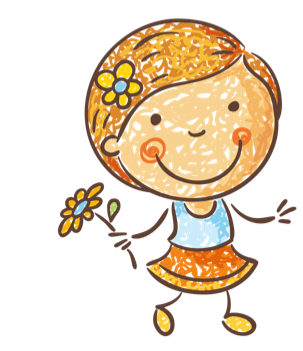 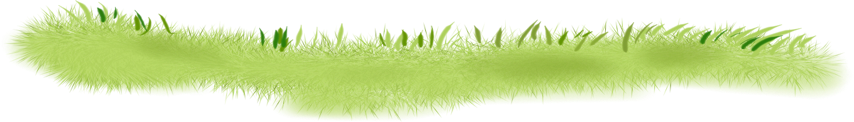